食品安全动态PPT
点击添加主要文字内容副标题
汇报人：xiazaii    汇报时间：XX年XX月
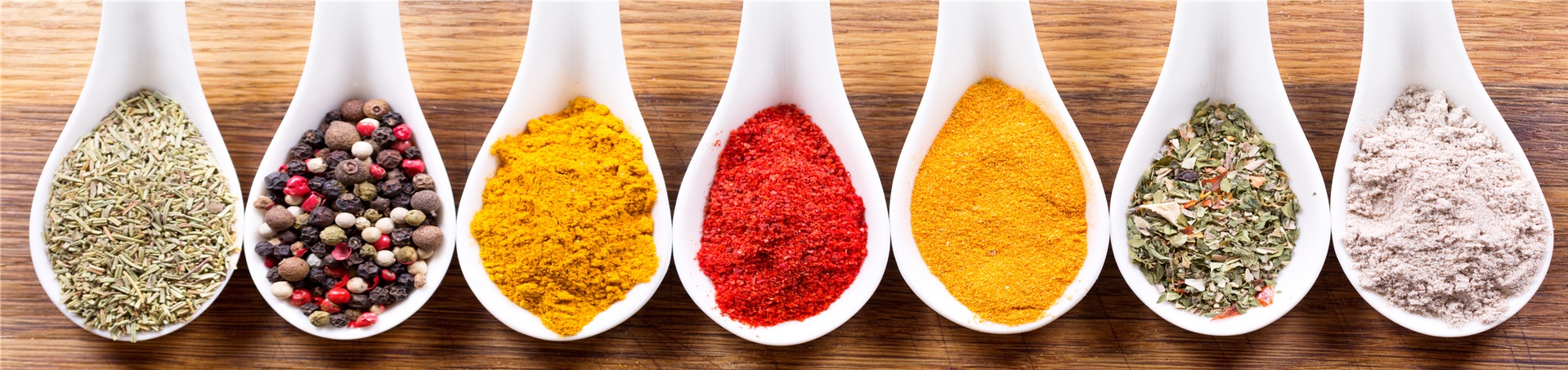 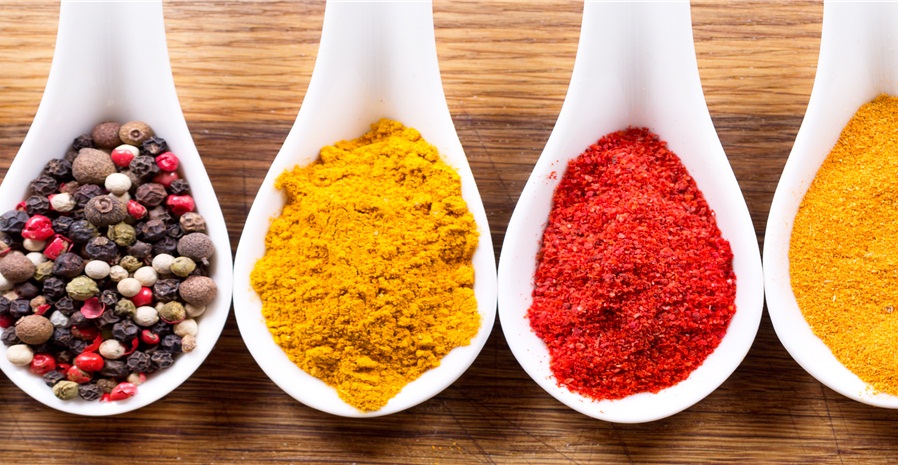 此处添加标题文本
Insert Header Topic Here
1
目录
contents
此处添加标题文本
Insert Header Topic Here
2
此处添加标题文本
Insert Header Topic Here
3
此处添加标题文本
Insert Header Topic Here
4
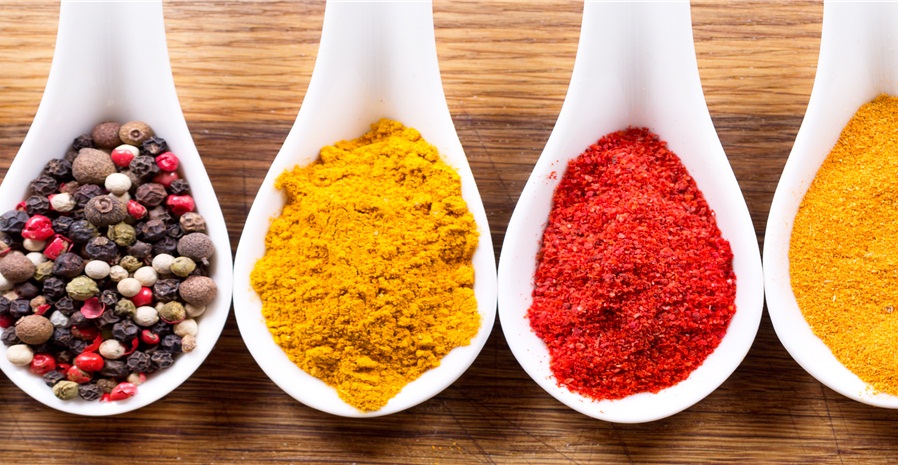 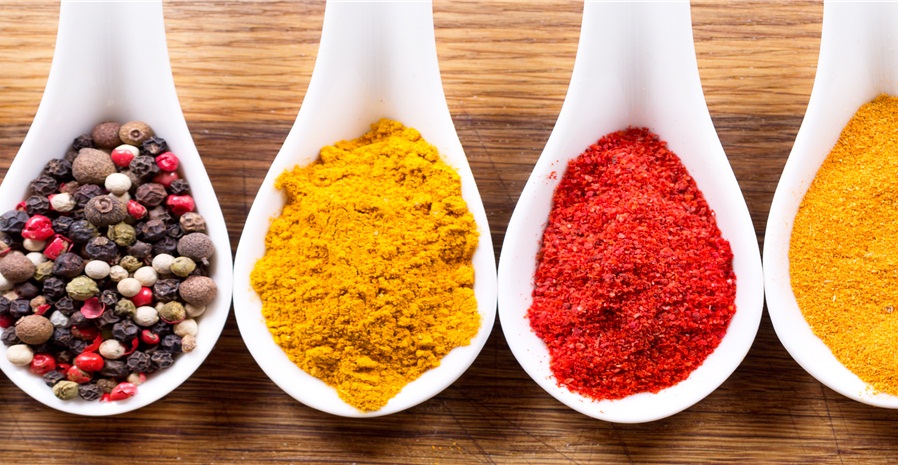 1
此处添加标题文本
Insert Header Topic Here
Add title text here Add title text here Add title text here Add title text here Add title text here Add title text here Add title text here Add title text here Add title text here
添加
标题
添加
标题
添加
标题
点击输入简要的文字介绍，文字内容需概括精炼，点击输入简要的文字介绍，文字内容需概括精炼，
点击输入简要的文字介绍，文字内容需概括精炼，点击输入简要的文字介绍，文字内容需概括精炼，
点击输入简要的文字介绍，文字内容需概括精炼，点击输入简要的文字介绍，文字内容需概括精炼，
FEATURE HERE
FEATURE HERE
FEATURE HERE
FEATURE HERE
FEATURE HERE
Lorem ipsum dolor sit amet business requires seriousness and patience in doing it. Whether you want
Lorem ipsum dolor sit amet business requires seriousness and patience in doing it. Whether you want
Lorem ipsum dolor sit amet business requires seriousness and patience in doing it. Whether you want
Lorem ipsum dolor sit amet business requires seriousness and patience in doing it. Whether you want
Lorem ipsum dolor sit amet business requires seriousness and patience in doing it. Whether you want
Need sacrifice to succeed
Lorem ipsum dolro sit amet kalori joula paribus eteca vuram qui para quam dalar eritrea gurayya huora volput vlaar boit dolro sit amet kalori joula paribus eteca vuram
Network
Fund
Courage
Smart
New
Fresh
New
Fresh
Eritrea gurayya huora volput vlaar boit dolro sit amet kalori
Eritrea gurayya huora volput vlaar boit dolro sit amet kalori
Eritrea gurayya huora volput vlaar boit dolro sit amet kalori
Eritrea gurayya huora volput vlaar boit dolro sit amet kalori
单击此处添加标题
单击此处添加标题
单击此处添加标题
单击此处添加标题
单击此处添加标题
单击此处添加标题
您的内容打在这里，或者通过复制您的文本后，在此框中选择粘贴，并选择只保留文字。您的内容打在这里，或者通过复制您的文本后，在此框中
您的内容打在这里，或者通过复制您的文本后，在此框中选择粘贴，并选择只保留文字。您的内容打在这里，或者通过复制您的文本后，在此框中
您的内容打在这里，或者通过复制您的文本后，在此框中选择粘贴，并选择只保留文字。您的内容打在这里，或者通过复制您的文本后，在此框中
您的内容打在这里，或者通过复制您的文本后，在此框中选择粘贴，并选择只保留文字。您的内容打在这里，或者通过复制您的文本后，在此框中
您的内容打在这里，或者通过复制您的文本后，在此框中选择粘贴，并选择只保留文字。您的内容打在这里，或者通过复制您的文本后，在此框中
您的内容打在这里，或者通过复制您的文本后，在此框中选择粘贴，并选择只保留文字。您的内容打在这里，或者通过复制您的文本后，在此框中
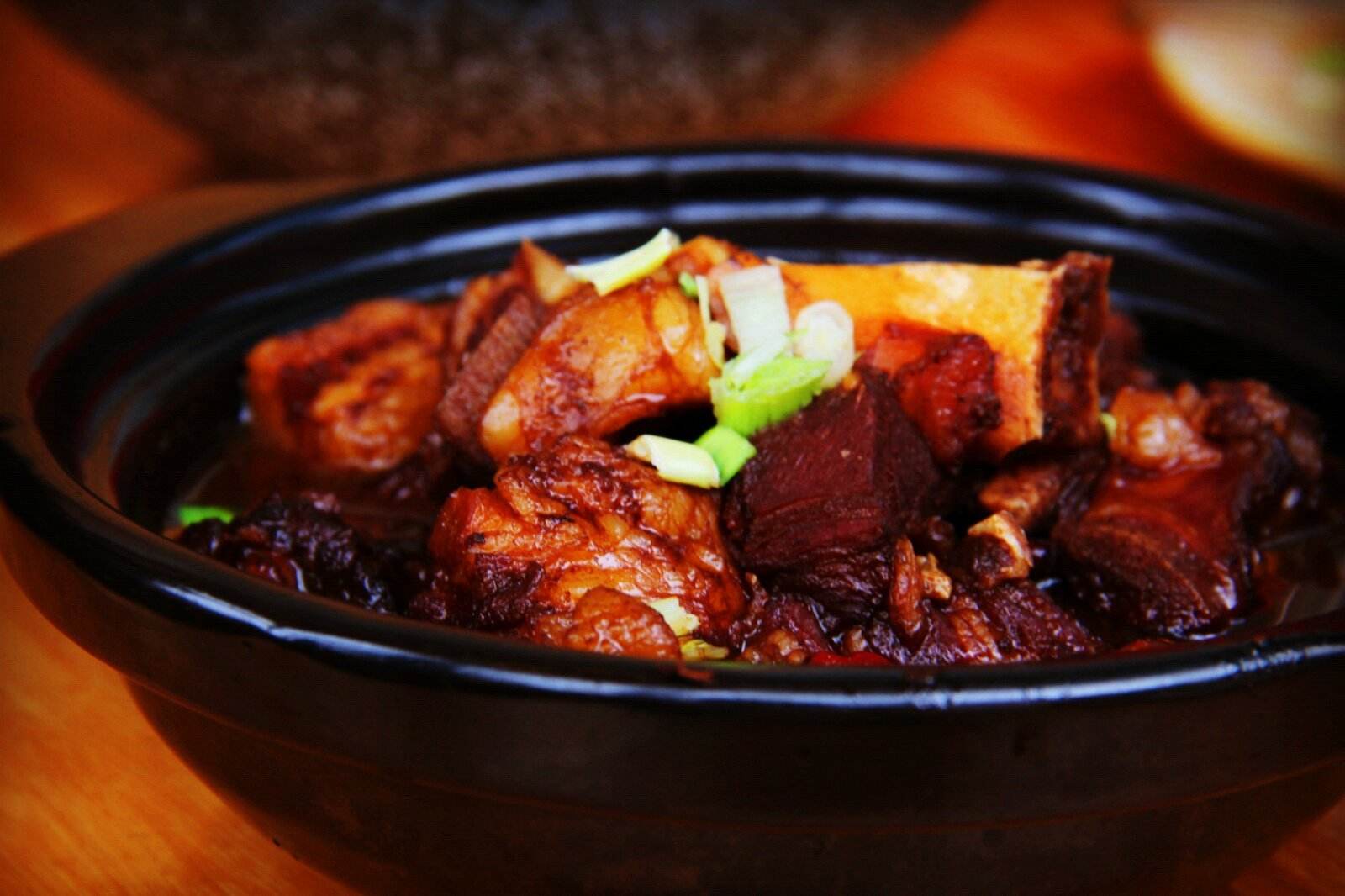 您的内容打在这里，或者通过复制您的文本后，在此框中选择粘贴，并选择只保留文字。您的内容打在这里，或者通过复制您的文本后，在此框中
您的内容打在这里，或者通过复制您的文本后，在此框中选择粘贴，并选择只保留文字。您的内容打在这里，或者通过复制您的文本后，在此框中
您的内容打在这里，或者通过复制您的文本后，在此框中选择粘贴，并选择只保留文字。您的内容打在这里，或者通过复制您的文本后，在此框中
您的内容打在这里，或者通过复制您的文本后，在此框中选择粘贴，并选择只保留文字。您的内容打在这里，或者通过复制您的文本后，在此框中
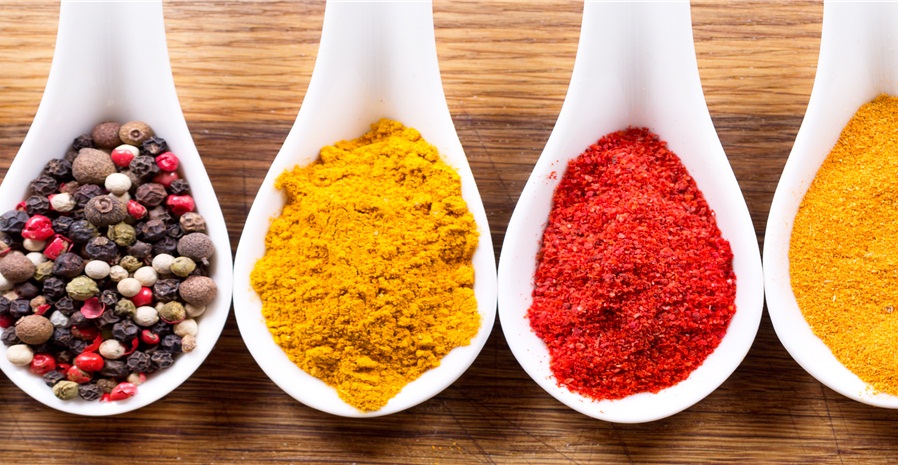 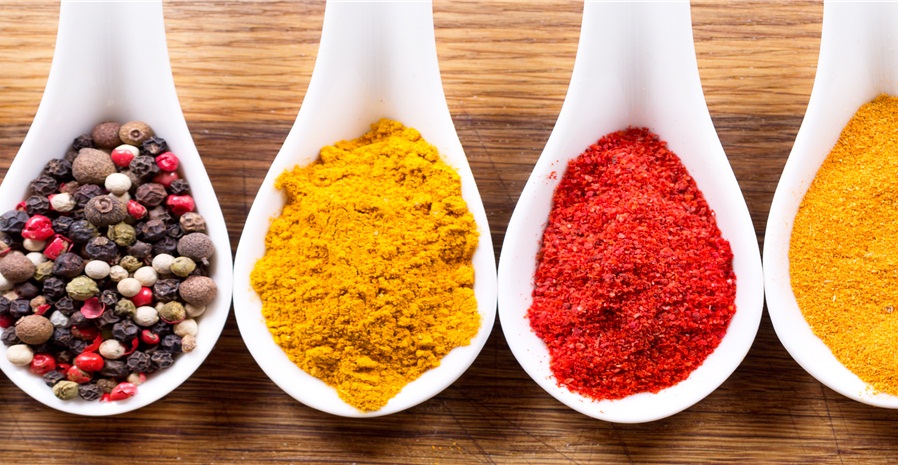 2
此处添加标题文本
Insert Header Topic Here
Add title text here Add title text here Add title text here Add title text here Add title text here Add title text here Add title text here Add title text here Add title text here
单击编辑标题
单击此处可编辑内容，根据您的需要自由拉伸文本框大小
单击编辑标题
单击此处可编辑内容，根据您的需要自由拉伸文本框大小
单击编辑标题
单击此处可编辑内容，根据您的需要自由拉伸文本框大小
单击编辑标题
单击此处可编辑内容，根据您的需要自由拉伸文本框大小
单击添加标题
在此处添加详细描述文本，尽量与标题文本
语言风格相符合，语言描述尽
量简洁生动，尽可能概括出段落内容。
单击添加标题
在此处添加详细描述文本，尽量与标题文本
语言风格相符合，语言描述尽
量简洁生动，尽可能概括出段落内容。
单击添加标题
在此处添加详细描述文本，尽量与标题文本
语言风格相符合，语言描述尽
量简洁生动，尽可能概括出段落内容。
Fonts
Web
Magazine
Flyer
Lorem ipsum dolro sit amet kalori joula paribus eteca vuram qui para quaar
Lorem ipsum dolro sit amet kalori joula paribus eteca vuram qui para quaar
Lorem ipsum dolro sit amet kalori joula paribus eteca vuram qui para quaar
Lorem ipsum dolro sit amet kalori joula paribus eteca vuram qui para quaar
Search Engine
Lorem ipsum dolro sit amet kalori joula paribus eteca vuram qui para quaar
Brush Illustrator
Lorem ipsum dolro sit amet kalori joula paribus eteca vuram qui para quaar
Concept 1
Concept 2
Concept 3
Concept 4
Lorem ipsum dolor sit amet param qui para quam esta busine paribu morembi para
Lorem ipsum dolor sit amet param qui para quam esta busine paribu morembi para
Lorem ipsum dolor sit amet param qui para quam esta busine paribu morembi para quark estabo
Lorem ipsum dolor sit amet param qui para quam esta busine paribu morembi para quark estabo
HEAD CONCEPT
Lorem ipsum dolor sit amet param qui para quam esta
输入你的文字输入你的文字 输入你的文字 输入你的文字 输入你的文字 输入你的文字 输入你的文字 输入你的文字
输入你的文字输入你的文字 输入你的文字 输入你的文字 输入你的文字 输入你的文字 输入你的文字 输入你的文字
此处添加详细文本描述，建议与标题相关并符合整体语言风格
此处添加详细文本描述，建议与标题相关并符合整体语言风格
此处添加详细文本描述，建议与标题相关并符合整体语言风格
此处添加详细文本描述，建议与标题相关并符合整体语言风格
此处添加详细文本描述，建议与标题相关并符合整体语言风格
此处添加详细文本描述，建议与标题相关并符合整体语言风格
这里添加标题
这里添加标题
输入你的文字输入你的文字 输入你的文字 输入你的文字 输入你的文字
输入你的文字输入你的文字 输入你的文字 输入你的文字 输入你的文字
这里添加标题
输入你的文字输入你的文字 输入你的文字 输入你的文字 输入你的文字输入你的文字输入你的文字 输入你的文字 输入
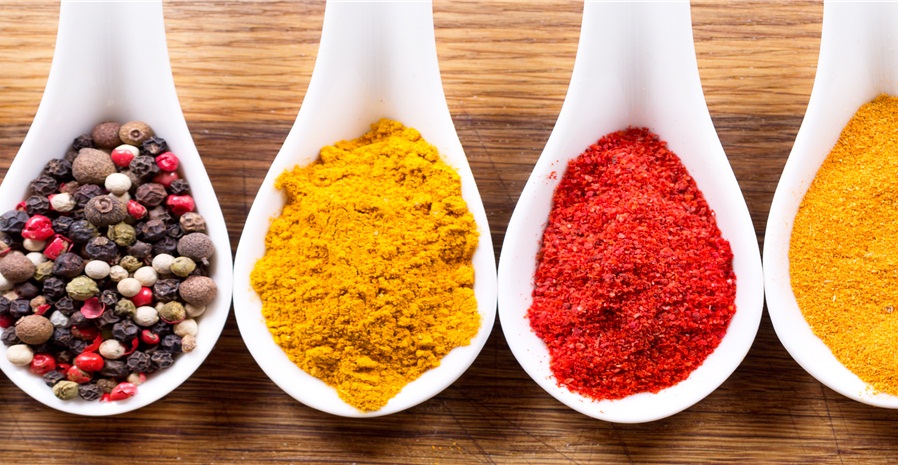 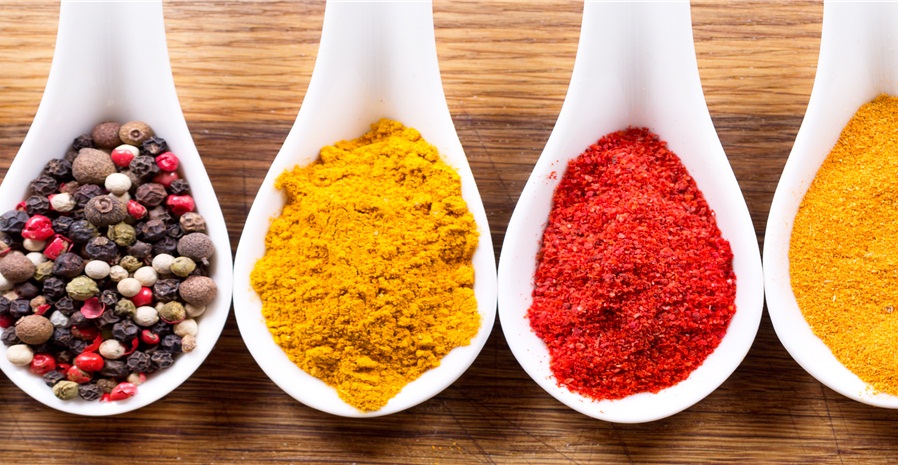 3
此处添加标题文本
Insert Header Topic Here
Add title text here Add title text here Add title text here Add title text here Add title text here Add title text here Add title text here Add title text here Add title text here
点击添加描述总结
点击添加描述总结
添加主要标题内容
在此录入上述图表的综合描述说明，在此录入上述图表的综合描述说明，在此录入上述图表的综合描述说明，在此录入上述图表的综合描述说明，在此录入上述图表的综合描述说明。
点击添加描述总结
点击添加描述总结
添加标题
添加标题
添加标题
点击此处添加文本内容，如关键词、部分简单介绍等。点击此处添加文本内容，如关键词、部分简单介绍等。点击此处添加文本内容，如关键词、部分简单介绍等。点击此处添加文本内容，
点击此处添加文本内容，如关键词、部分简单介绍等。点击此处添加文本内容，如关键词、部分简单介绍等。点击此处添加文本内容，如关键词、部分简单介绍等。点击此处添加文本内容，
点击此处添加文本内容，如关键词、部分简单介绍等。点击此处添加文本内容，如关键词、部分简单介绍等。点击此处添加文本内容，如关键词、部分简单介绍等。点击此处添加文本内容，
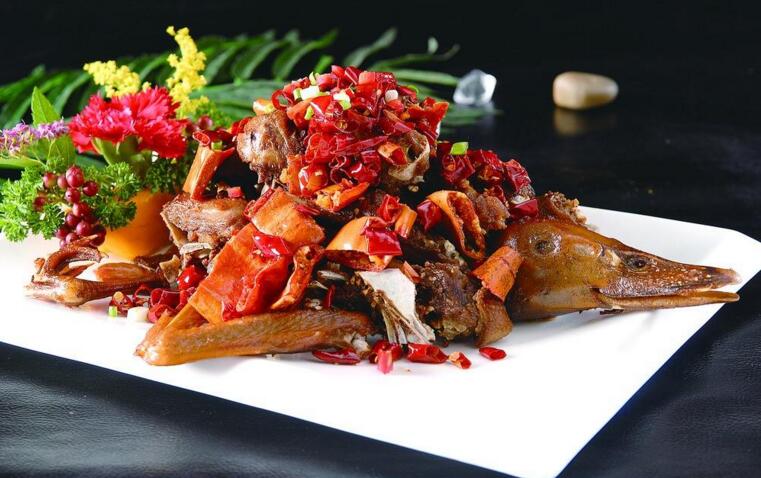 写入标题
您的内容打在这里，或者通过复制您的文本后，在此框中选择粘贴，并选择只保留文字。您的内容打在这里，或者通过复制您的文本后，在此框中您的内容打在这里，或者通过复制您的文本后，在此框中选择粘贴，并选择只保留文字。您的内容打在这里，或者通过复制您的文本后，在此框中
您的内容打在这里，或者通过复制您的文本后，在此框中选择粘贴，并选择只保留文字。您的内容打在这里，或者通过复制您的文本后，在此框中
写入标题
您的内容打在这里，或者通过复制您的文本后，在此框中选择粘贴，并选择只保留文字。您的内容打在这里，或者通过复制您的文本后，在此框中
您的内容打在这里，或者通过复制您的文本后，在此框中选择粘贴，并选择只保留文字。您的内容打在这里，或者通过复制您的文本后，在此框中您的内容打在这里，或者通过复制您的文本后，在此框中选择粘贴，并选择只保留文字。您的内容打在这里，或者通过复制您的文本后，在此框中
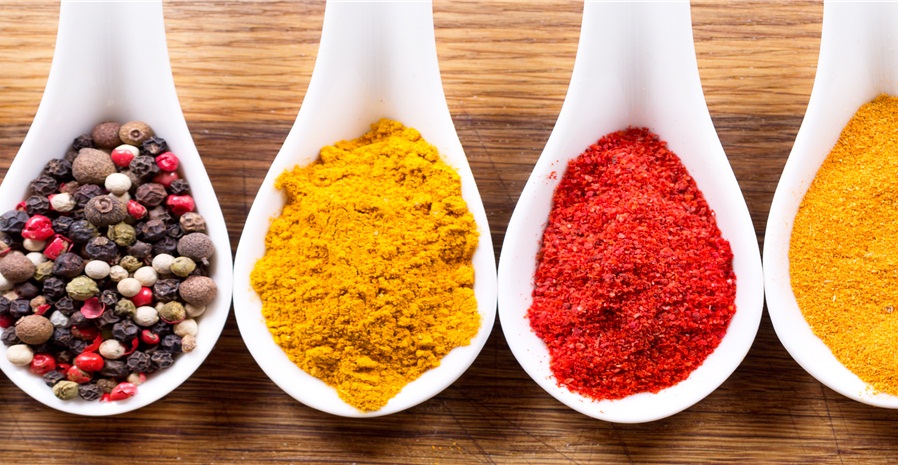 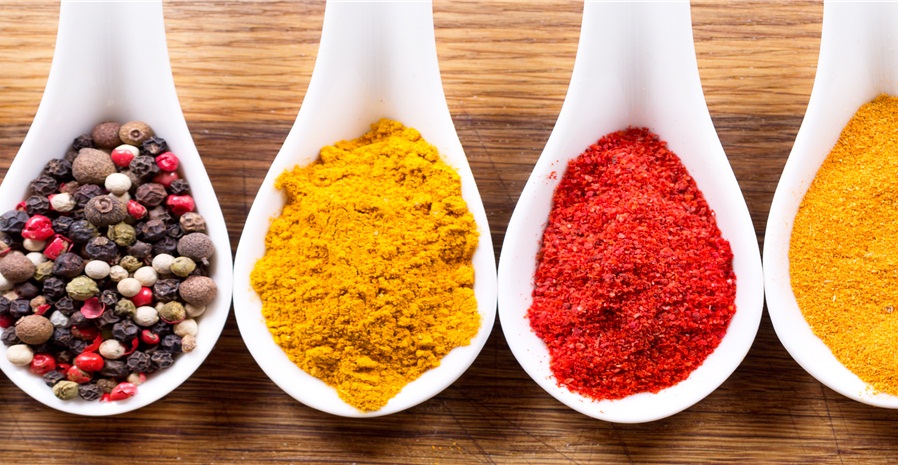 4
此处添加标题文本
Insert Header Topic Here
Add title text here Add title text here Add title text here Add title text here Add title text here Add title text here Add title text here Add title text here Add title text here
您的内容打在这里，或者通过复制您的文本后，在此框中选择粘贴，并选择只保留文字。您的内容打在这里，或者通过复制您的文本后
您的内容打在这里，或者通过复制您的文本后，在此框中选择粘贴，并选择只保留文字。您的内容打在这里，或者通过复制您的文本后
对比一：56％
对比一：56％
对比二：820万
对比二：820万
对比三：640万
对比三：640万
01
输入你的标题
这里输入简单的文字概述里输入简单文字概述输入简单的文字概述里输入输入里这里输入简单的文字概述里输入简单文字
02
输入你的标题
这里输入简单的文字概述里输入简单文字概述输入简单的文字概述里输入输入里这里输入简单的文字概述里输入简单文字
输入你的标题
这里输入简单的文字概述里输入简单文字概述输入简单的文字概述里输入输入里这里输入简单的文字概述里输入简单文字
03
04
输入你的标题
这里输入简单的文字概述里输入简单文字概述输入简单的文字概述里输入输入里这里输入简单的文字概述里输入简单文字
输入你的标题
这里输入简单的文字概述里输入简单文字概述输入简单的文字概述里输入输入里这里输入简单的文字概述里输入简单文字
05
演示完毕 感谢观看
点击添加主要文字内容副标题
汇报人：xiazaii    汇报时间：XX年XX月
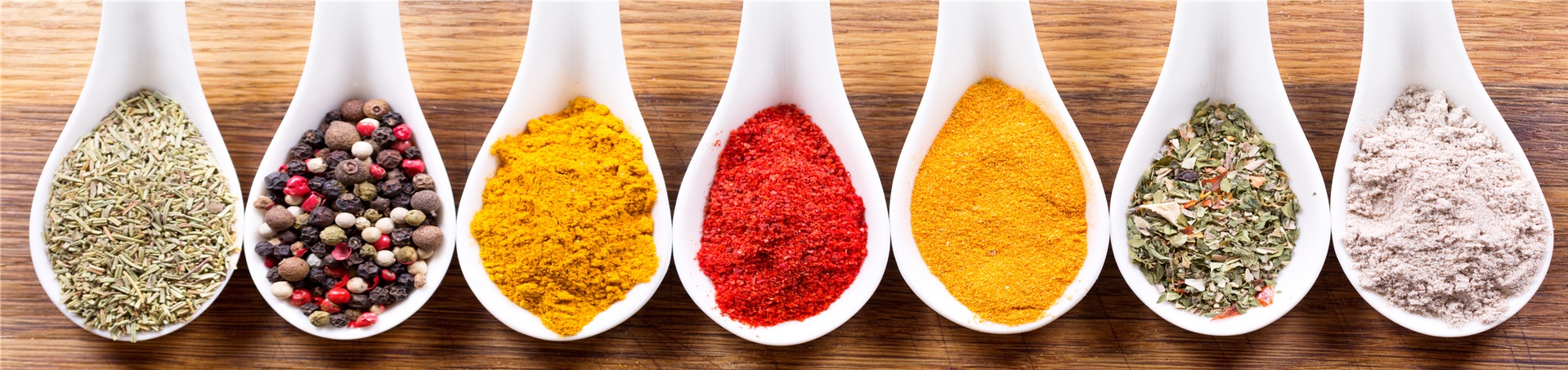